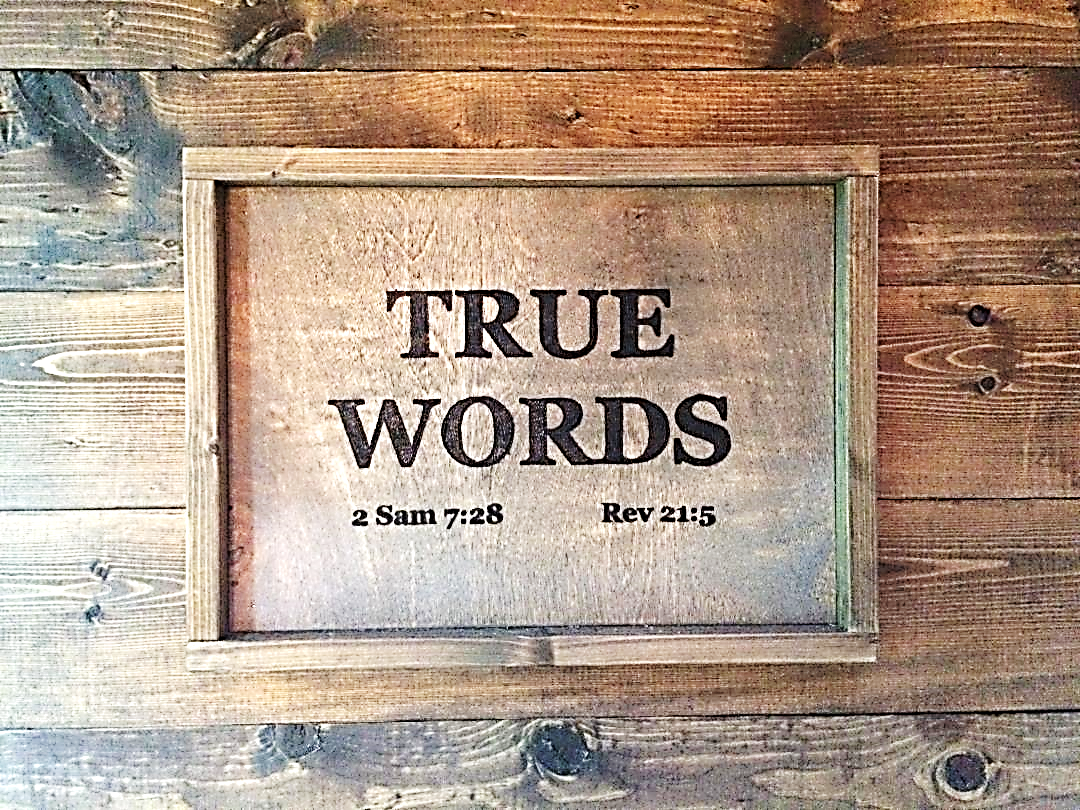 SERMON TITLE
Proverbs
Chapter 15
Proverbs 15:1   A soft answer turneth away wrath: but grievous words stir up anger.
True Words Christian Church
Proverbs 17:14   The beginning of strife is as when one letteth out water: therefore leave off contention, before it be meddled with.
True Words Christian Church
Genesis 13:8   And Abram said unto Lot, Let there be no strife, I pray thee, between me and thee, and between my herdmen and thy herdmen; for we be brethren.
True Words Christian Church
Proverbs 15:2   The tongue of the wise useth knowledge aright: but the mouth of fools poureth out foolishness.
True Words Christian Church
Proverbs 25:11-12   A word fitly spoken is like apples of gold in pictures of silver.  12 As an earring of gold, and an ornament of fine gold, so is a wise reprover upon an obedient ear.
True Words Christian Church
Isaiah 50:4   The Lord GOD hath given me the tongue of the learned, that I should know how to speak a word in season to him that is weary: he wakeneth morning by morning, he wakeneth mine ear to hear as the learned.
True Words Christian Church
Proverbs 15:3   The eyes of the LORD are in every place, beholding the evil and the good.
True Words Christian Church
Proverbs 5:21   For the ways of man are before the eyes of the LORD, and he pondereth all his goings.
True Words Christian Church
2 Chronicles 16:9   For the eyes of the LORD run to and fro throughout the whole earth, to shew himself strong in the behalf of them whose heart is perfect toward him. Herein thou hast done foolishly: therefore from henceforth thou shalt have wars.
True Words Christian Church
Job 34:21-22   For his eyes are upon the ways of man, and he seeth all his goings.  22 There is no darkness, nor shadow of death, where the workers of iniquity may hide themselves.
True Words Christian Church
Jeremiah 16:17   For mine eyes are upon all their ways: they are not hid from my face, neither is their iniquity hid from mine eyes.
True Words Christian Church
Jeremiah 23:24   Can any hide himself in secret places that I shall not see him? saith the LORD. Do not I fill heaven and earth? saith the LORD.
True Words Christian Church
Jeremiah 32:19   Great in counsel, and mighty in work: for thine eyes are open upon all the ways of the sons of men: to give every one according to his ways, and according to the fruit of his doings:
True Words Christian Church
Job 28:23-25   God understandeth the way thereof, and he knoweth the place thereof.  24 For he looketh to the ends of the earth, and seeth under the whole heaven;  25 To make the weight for the winds; and he weigheth the waters by measure.
True Words Christian Church
Job 31:4   Doth not he see my ways, and count all my steps?
True Words Christian Church
1 Peter 3:12   For the eyes of the Lord are over the righteous, and his ears are open unto their prayers: but the face of the Lord is against them that do evil.
True Words Christian Church
Psalm 139:2   Thou knowest my downsitting and mine uprising, thou understandest my thought afar off.
True Words Christian Church
Proverbs 15:4   A wholesome tongue is a tree of life: but perverseness therein is a breach in the spirit.
True Words Christian Church
John 10:10   The thief cometh not, but for to steal, and to kill, and to destroy: I am come that they might have life, and that they might have it more abundantly.
True Words Christian Church
Proverbs 15:5   A fool despiseth his father's instruction: but he that regardeth reproof is prudent.
True Words Christian Church
Proverbs 15:6   In the house of the righteous is much treasure: but in the revenues of the wicked is trouble.
True Words Christian Church
Proverbs 16:8   Better is a little with righteousness than great revenues without right.
True Words Christian Church
Proverbs 15:7   The lips of the wise disperse knowledge: but the heart of the foolish doeth not so.
True Words Christian Church
Psalm 51:12-15   Restore unto me the joy of thy salvation; and uphold me with thy free spirit.  13 Then will I teach transgressors thy ways; and sinners shall be converted unto thee.  14 Deliver me from bloodguiltiness, O God, thou God of my salvation: and my tongue shall sing aloud of thy righteousness.  15 O Lord, open thou my lips; and my mouth shall shew forth thy praise.
True Words Christian Church
Proverbs 15:8   The sacrifice of the wicked is an abomination to the LORD: but the prayer of the upright is his delight.
True Words Christian Church
Proverbs 15:9   The way of the wicked is an abomination unto the LORD: but he loveth him that followeth after righteousness.
True Words Christian Church
Proverbs 12:22   Lying lips are abomination to the LORD: but they that deal truly are his delight.
True Words Christian Church
Psalm 5:6   Thou shalt destroy them that speak leasing: the LORD will abhor the bloody and deceitful man.
True Words Christian Church
Proverbs 15:10   Correction is grievous unto him that forsaketh the way: and he that hateth reproof shall die.
True Words Christian Church
Proverbs 15:11   Hell and destruction are before the LORD: how much more then the hearts of the children of men?
True Words Christian Church
Psalm 139:8   If I ascend up into heaven, thou art there: if I make my bed in hell, behold, thou art there.
True Words Christian Church
Job 26:6   Hell is naked before him, and destruction hath no covering.
True Words Christian Church
Proverbs 27:20   Hell and destruction are never full; so the eyes of man are never satisfied.
True Words Christian Church
Proverbs 15:12   A scorner loveth not one that reproveth him: neither will he go unto the wise.
True Words Christian Church
Hosea 9:14-15   Give them, O LORD: what wilt thou give? give them a miscarrying womb and dry breasts.  15 All their wickedness is in Gilgal: for there I hated them: for the wickedness of their doings I will drive them out of mine house, I will love them no more: all their princes are revolters.
True Words Christian Church
Hosea 9:16-17   Ephraim is smitten, their root is dried up, they shall bear no fruit: yea, though they bring forth, yet will I slay even the beloved fruit of their womb.  17 My God will cast them away, because they did not hearken unto him: and they shall be wanderers among the nations.
True Words Christian Church
Proverbs 15:13   A merry heart maketh a cheerful countenance: but by sorrow of the heart the spirit is broken.
True Words Christian Church
Ecclesiastes 3:1-4   To every thing there is a season, and a time to every purpose under the heaven:  2 A time to be born, and a time to die; a time to plant, and a time to pluck up that which is planted;  3 A time to kill, and a time to heal; a time to break down, and a time to build up;  4 A time to weep, and a time to laugh; a time to mourn, and a time to dance;
True Words Christian Church
Ecclesiastes 3:5-8   A time to cast away stones, and a time to gather stones together; a time to embrace, and a time to refrain from embracing;  6 A time to get, and a time to lose; a time to keep, and a time to cast away;  7 A time to rend, and a time to sew; a time to keep silence, and a time to speak;  8 A time to love, and a time to hate; a time of war, and a time of peace.
True Words Christian Church
Proverbs 17:22   A merry heart doeth good like a medicine: but a broken spirit drieth the bones.
True Words Christian Church
Revelation 21:3   And I heard a great voice out of heaven saying, Behold, the tabernacle of God is with men, and he will dwell with them, and they shall be his people, and God himself shall be with them, and be their God.
True Words Christian Church
Revelation 21:4-5   And God shall wipe away all tears from their eyes; and there shall be no more death, neither sorrow, nor crying, neither shall there be any more pain: for the former things are passed away.  5 And he that sat upon the throne said, Behold, I make all things new. And he said unto me, Write: for these words are true and faithful.
True Words Christian Church
Proverbs 15:14   The heart of him that hath understanding seeketh knowledge: but the mouth of fools feedeth on foolishness.
True Words Christian Church
Proverbs 15:15   All the days of the afflicted are evil: but he that is of a merry heart hath a continual feast.
True Words Christian Church
Proverbs 15:16   Better is little with the fear of the LORD than great treasure and trouble therewith.
True Words Christian Church
Proverbs 16:8   Better is a little with righteousness than great revenues without right.
True Words Christian Church
Proverbs 28:6   Better is the poor that walketh in his uprightness, than he that is perverse in his ways, though he be rich.
True Words Christian Church
Psalm 37:16   A little that a righteous man hath is better than the riches of many wicked.
True Words Christian Church
1 Timothy 6:6-8   But godliness with contentment is great gain.  7 For we brought nothing into this world, and it is certain we can carry nothing out.  8 And having food and raiment let us be therewith content.
True Words Christian Church
Proverbs 10:22   The blessing of the LORD, it maketh rich, and he addeth no sorrow with it.
True Words Christian Church
Proverbs 15:17   Better is a dinner of herbs where love is, than a stalled ox and hatred therewith.
True Words Christian Church
Proverbs 15:18   A wrathful man stirreth up strife: but he that is slow to anger appeaseth strife.
True Words Christian Church
Proverbs 15:19   The way of the slothful man is as an hedge of thorns: but the way of the righteous is made plain.
True Words Christian Church
Proverbs 22:5   Thorns and snares are in the way of the froward: he that doth keep his soul shall be far from them.
True Words Christian Church
Proverbs 15:20   A wise son maketh a glad father: but a foolish man despiseth his mother.
True Words Christian Church
Proverbs 23:22   Hearken unto thy father that begat thee, and despise not thy mother when she is old.
True Words Christian Church
Proverbs 30:17   The eye that mocketh at his father, and despiseth to obey his mother, the ravens of the valley shall pick it out, and the young eagles shall eat it.
True Words Christian Church
Exodus 20:12   Honour thy father and thy mother: that thy days may be long upon the land which the LORD thy God giveth thee.
True Words Christian Church
Leviticus 19:3   Ye shall fear every man his mother, and his father, and keep my sabbaths: I am the LORD your God.
True Words Christian Church
Proverbs 15:21   Folly is joy to him that is destitute of wisdom: but a man of understanding walketh uprightly.
True Words Christian Church
Proverbs 15:22   Without counsel purposes are disappointed: but in the multitude of counsellers they are established.
True Words Christian Church
Proverbs 15:23   A man hath joy by the answer of his mouth: and a word spoken in due season, how good is it!
True Words Christian Church
Proverbs 15:24   The way of life is above to the wise, that he may depart from hell beneath.
True Words Christian Church
Proverbs 15:25   The LORD will destroy the house of the proud: but he will establish the border of the widow.
True Words Christian Church
Psalm 22:26   The meek shall eat and be satisfied: they shall praise the LORD that seek him: your heart shall live for ever.
True Words Christian Church
Psalm 25:9   The meek will he guide in judgment: and the meek will he teach his way.
True Words Christian Church
Proverbs 15:26   The thoughts of the wicked are an abomination to the LORD: but the words of the pure are pleasant words.
True Words Christian Church
Psalm 37:30-31   The mouth of the righteous speaketh wisdom, and his tongue talketh of judgment.  31 The law of his God is in his heart; none of his steps shall slide.
True Words Christian Church
Proverbs 15:27   He that is greedy of gain troubleth his own house; but he that hateth gifts shall live.
True Words Christian Church
Proverbs 15:28   The heart of the righteous studieth to answer: but the mouth of the wicked poureth out evil things.
True Words Christian Church
Proverbs 15:29   The LORD is far from the wicked: but he heareth the prayer of the righteous.
True Words Christian Church
Proverbs 15:30   The light of the eyes rejoiceth the heart: and a good report maketh the bones fat.
True Words Christian Church
Proverbs 15:31-32   The ear that heareth the reproof of life abideth among the wise.  32 He that refuseth instruction despiseth his own soul: but he that heareth reproof getteth understanding.
True Words Christian Church
Proverbs 15:33   The fear of the LORD is the instruction of wisdom; and before honour is humility.
True Words Christian Church
Psalm 66:1-4   Make a joyful noise unto God, all ye lands:  2 Sing forth the honour of his name: make his praise glorious.  3 Say unto God, How terrible art thou in thy works! through the greatness of thy power shall thine enemies submit themselves unto thee.  4 All the earth shall worship thee, and shall sing unto thee; they shall sing to thy name. Selah.
True Words Christian Church
Psalm 66:5-7   Come and see the works of God: he is terrible in his doing toward the children of men.  6 He turned the sea into dry land: they went through the flood on foot: there did we rejoice in him.  7 He ruleth by his power for ever; his eyes behold the nations: let not the rebellious exalt themselves. Selah.
True Words Christian Church